Знакомство с элементами народного костюма и декоративно-прикладного искусства саамов
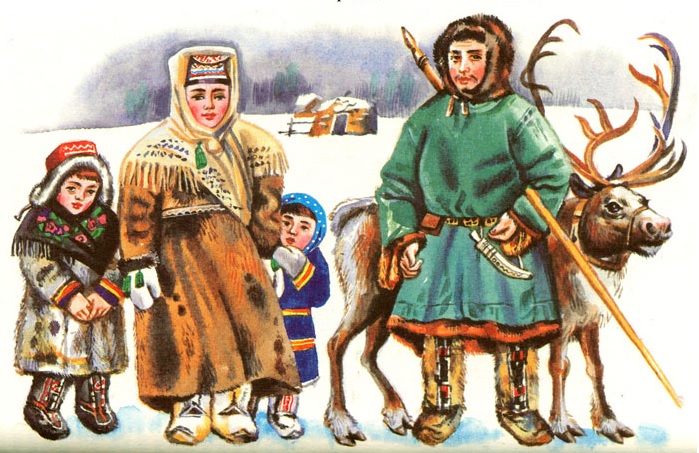 Составитель: Абушова И.Б.
Выбери одежду для саамской девочки
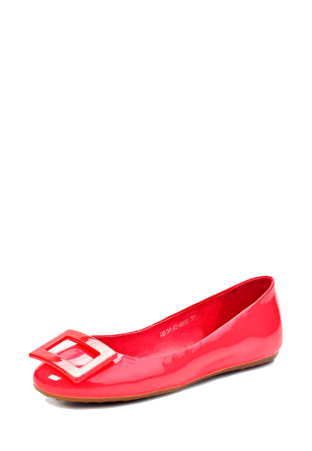 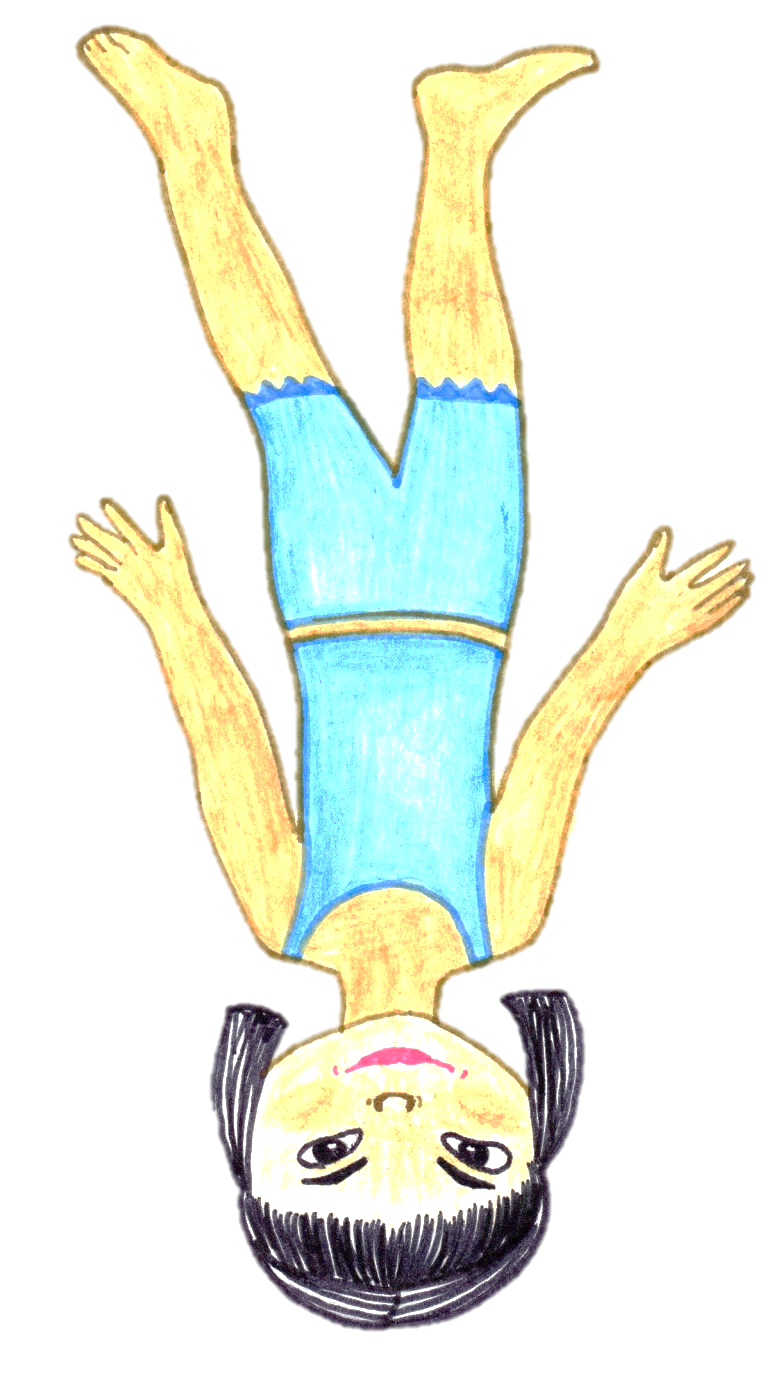 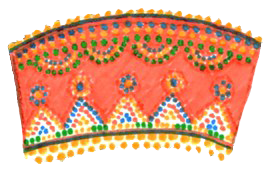 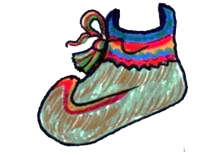 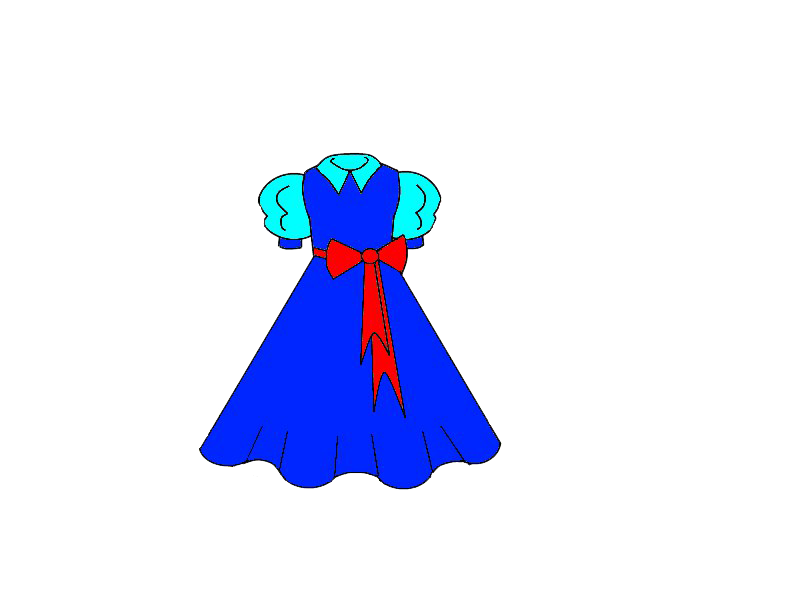 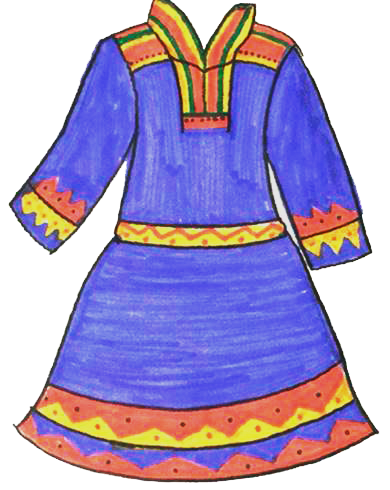 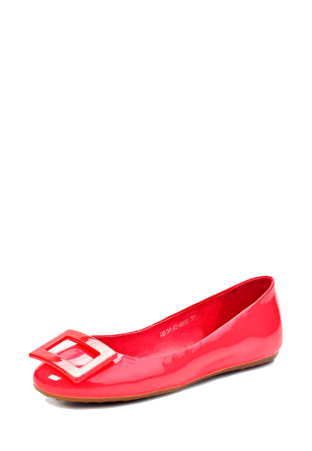 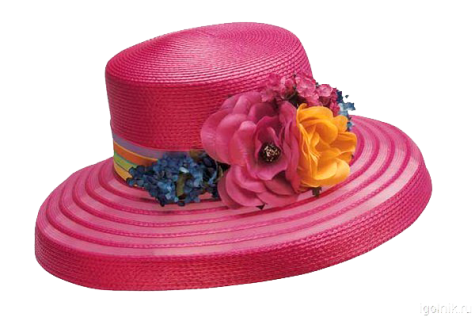 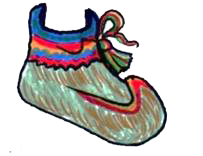 Выбери одежду для саамского мальчика
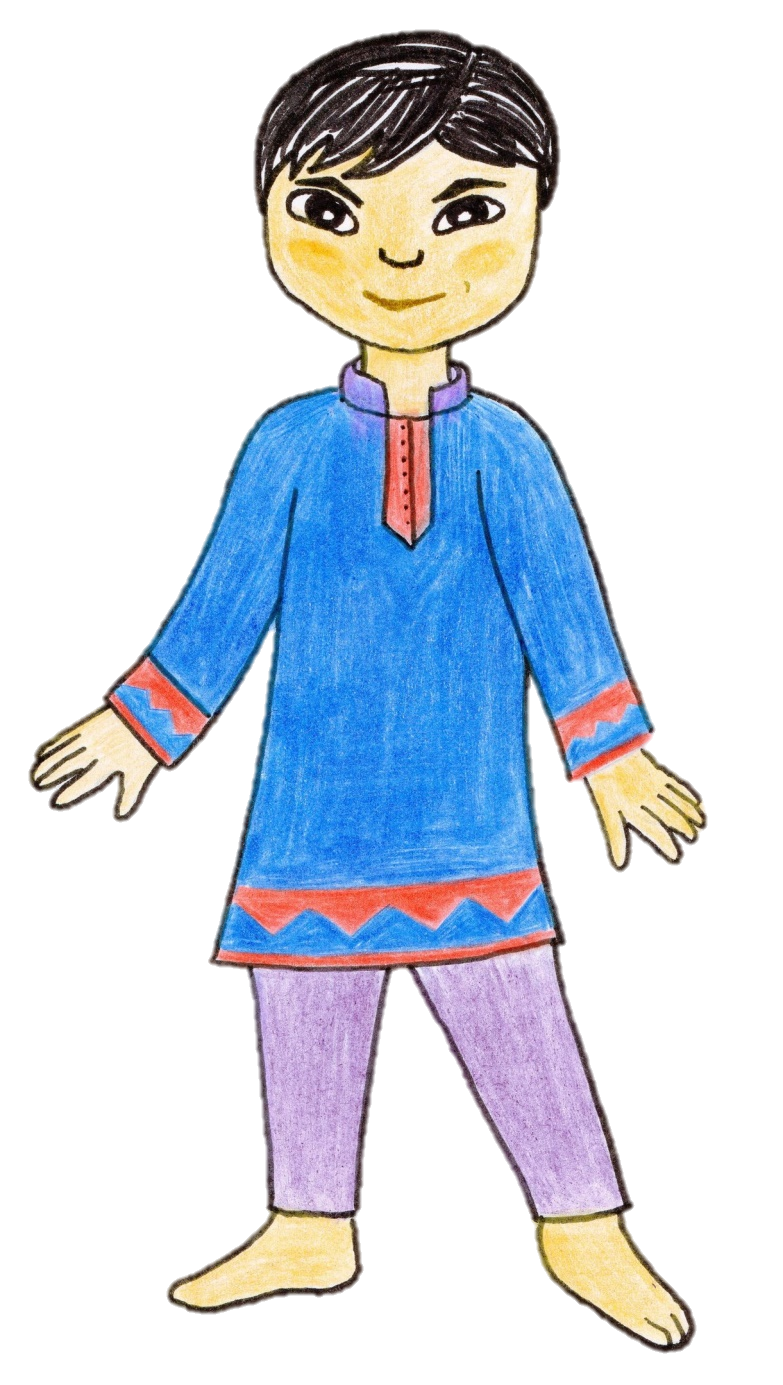 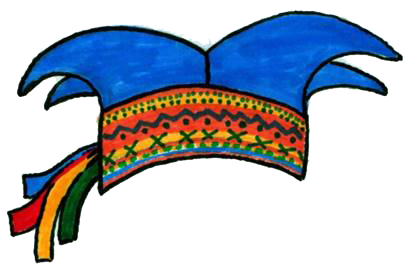 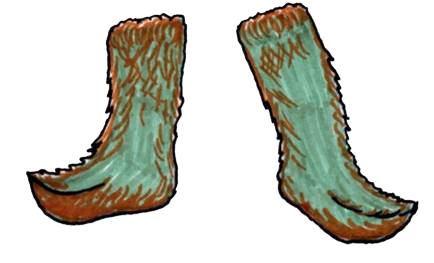 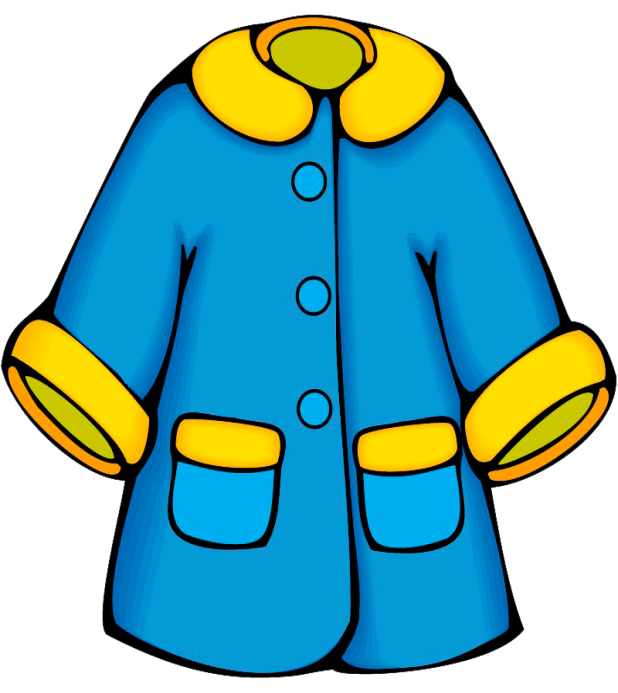 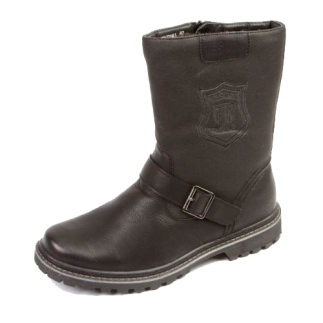 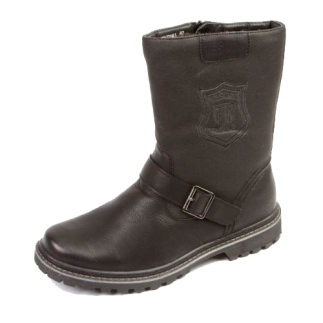 Одежда саамов
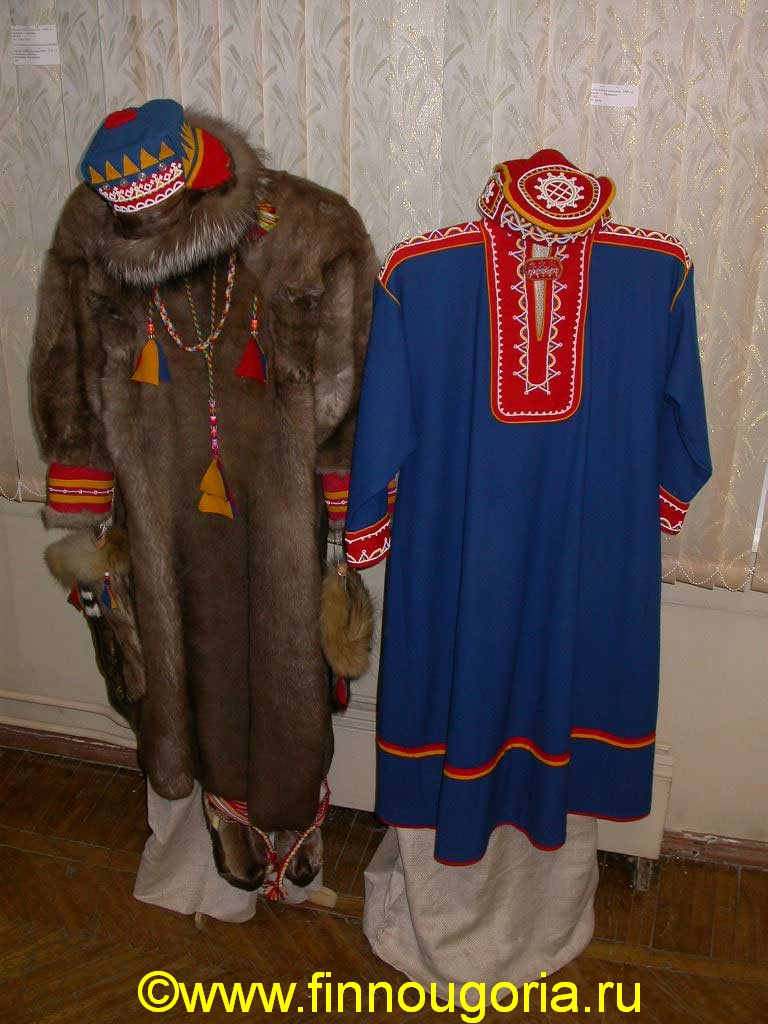 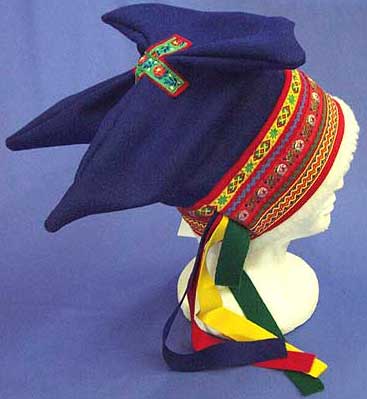 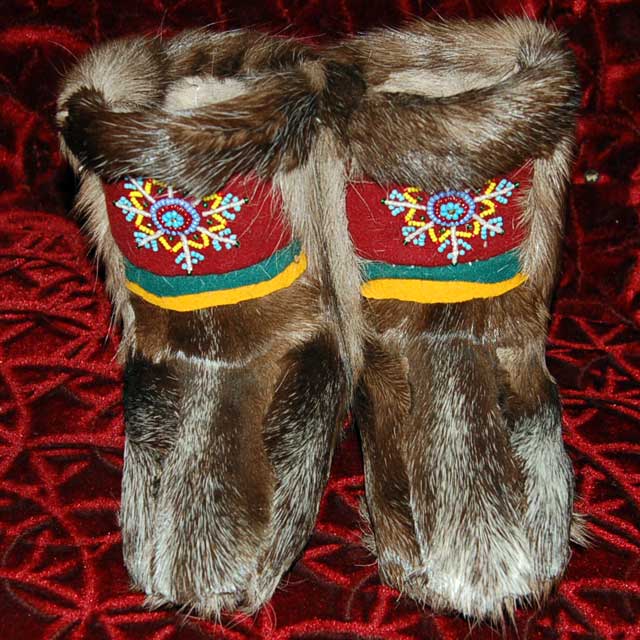 Изделия, украшенные бисером
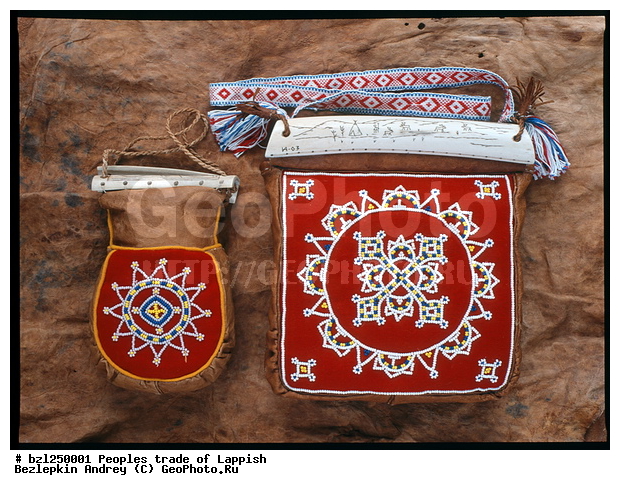 Образцы узоров
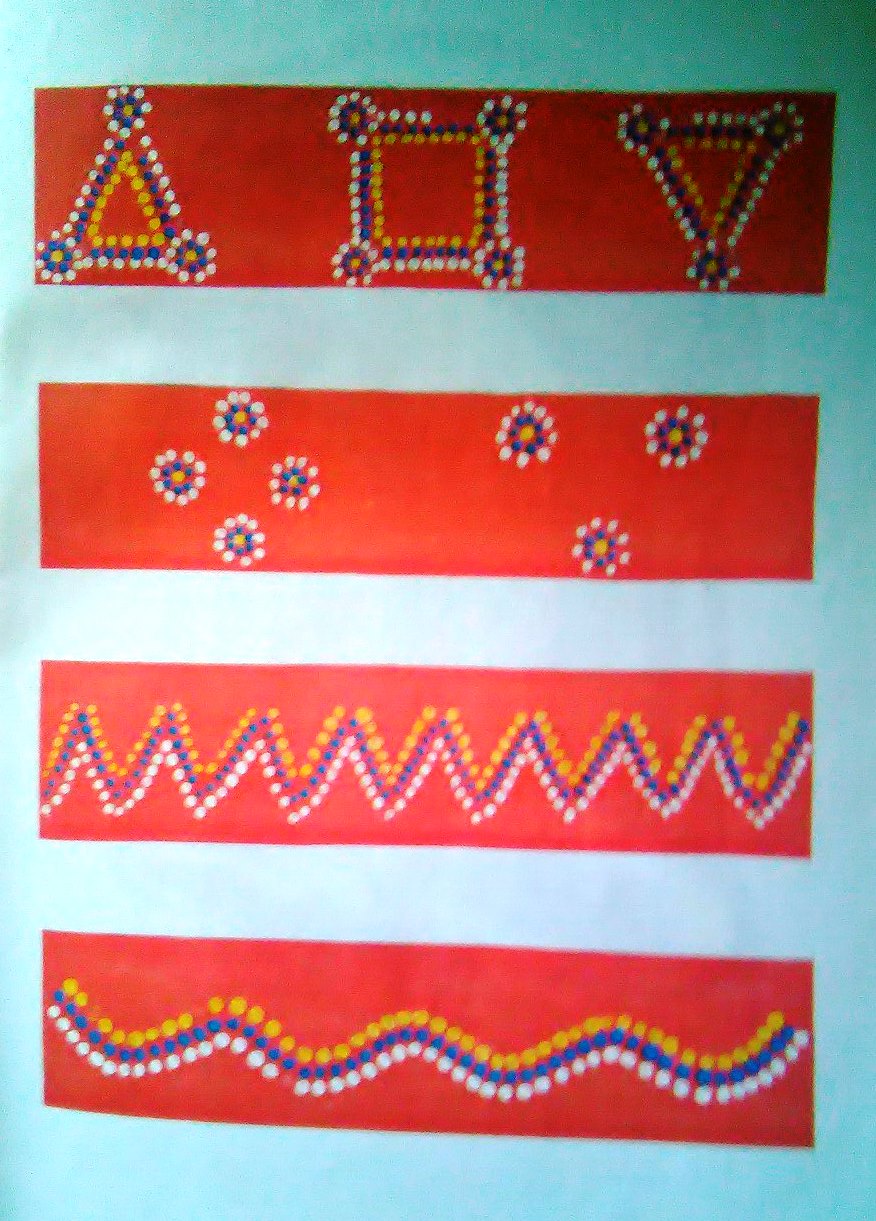